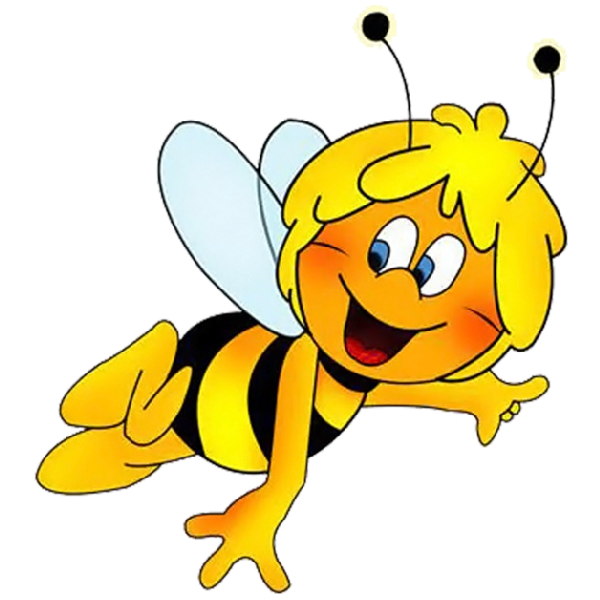 ДОПОМОЖИ  БДЖІЛЦІ МАЙІ   ЗНАЙТИ СКАРБ
ВИХІД
Її  знайти бажає кожен,
 хто  почув про неї хоч раз . ВЕЛИКА  СКРИНЯ, в якій є …
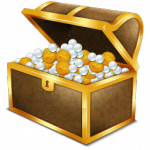 скарб
Яке дерево у нас цвіте останнім?
ЛИПА
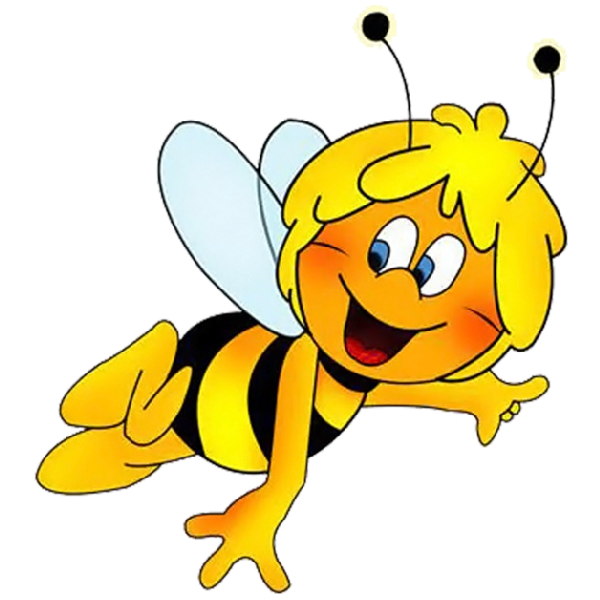 Натисни!!!
Як мурашки готуються до зими?
Збираються в мурашнику і закривають усі ходи
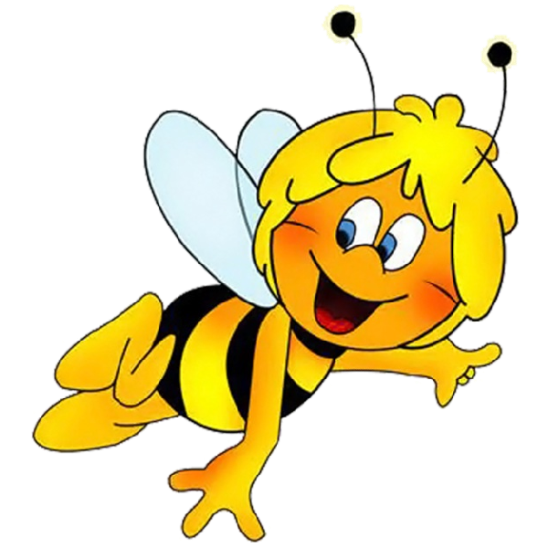 Яка тварина спить головою вниз?
КАЖАН
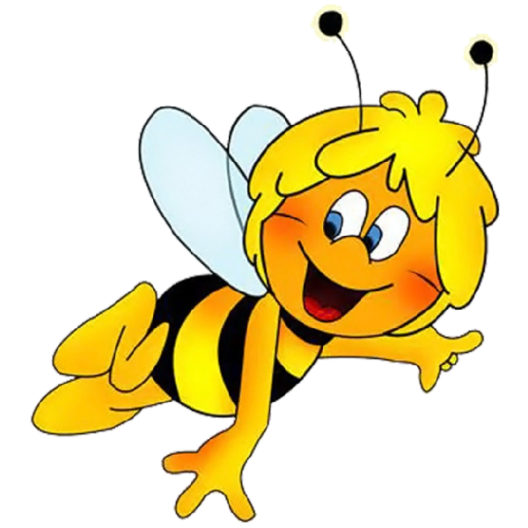 Листя яких дерев восени червоніє?
Клена, осики, горобини
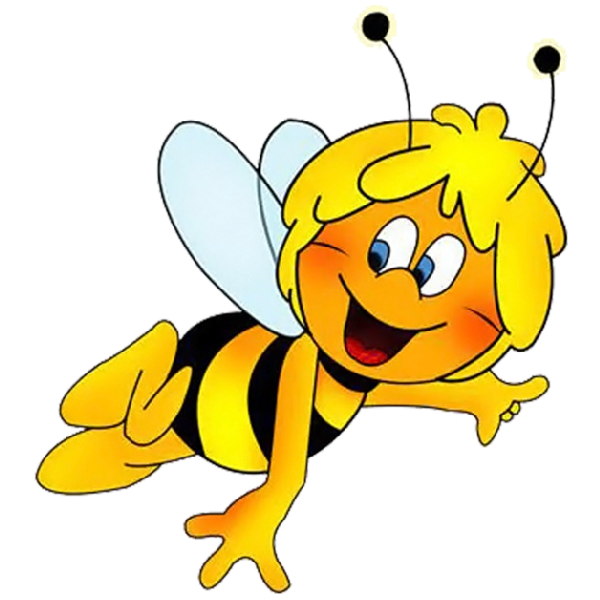 Птахи покидають гнізда
Чому не можна брати в руки яйця птахів?
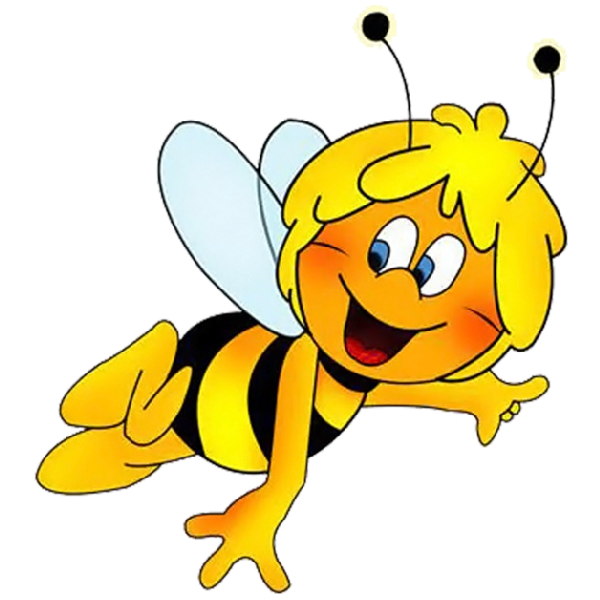 Краще видно комахам, які їх запилюють
Чому квіти, які розпускаються вночі, мають біле забарвлення?
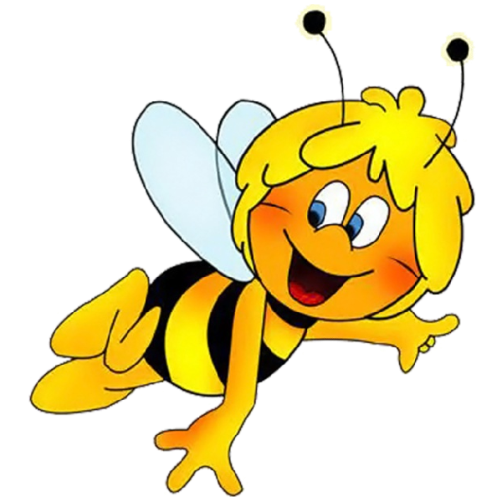 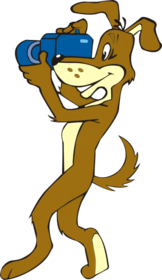 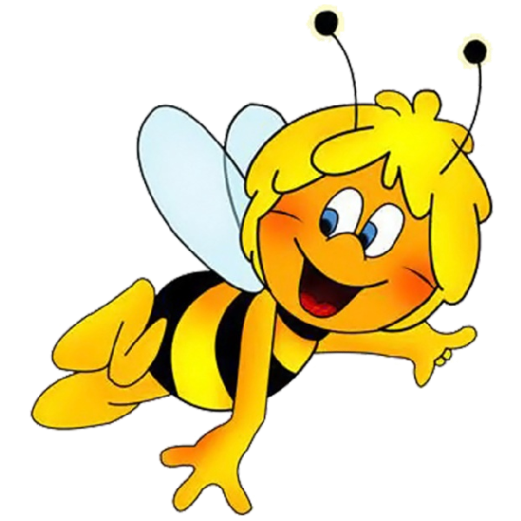 Чиї пісні співає шпак?
І  свої, і чужі, тому що має здатність імітувати голоси як пташині, так і людські
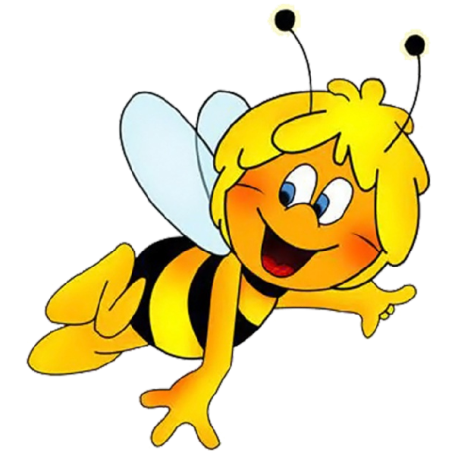 Голод
Що страшніше для птахів узимку: голод чи холод?
Бджоли
Які комахи одомашнені людиною?
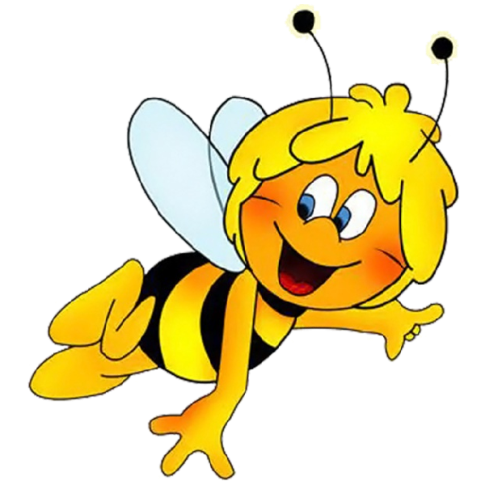 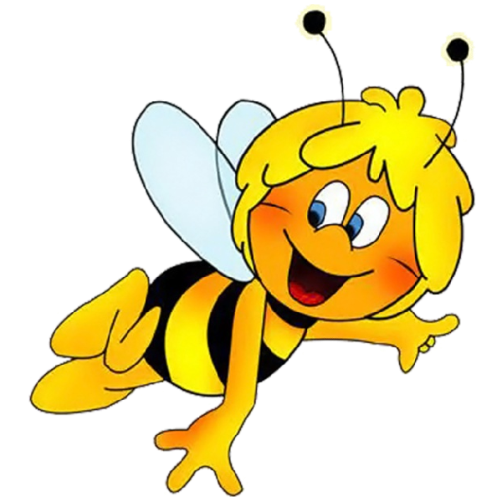 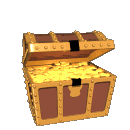